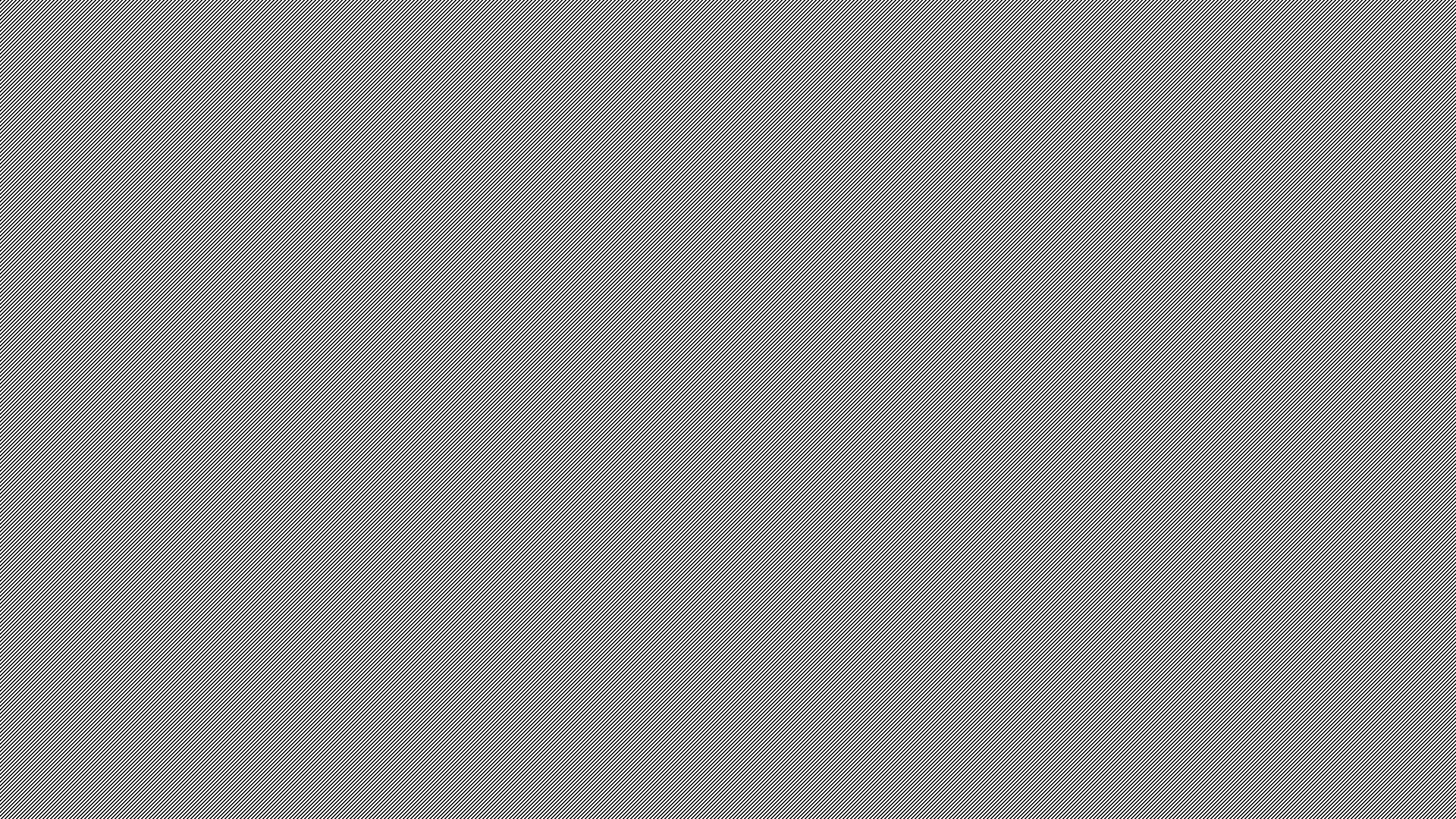 Философия 9 клас
Човекът и изкуството
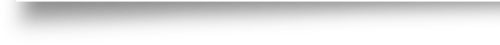 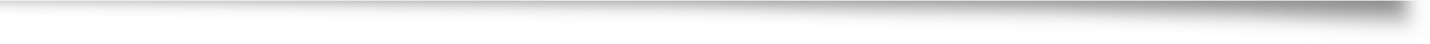 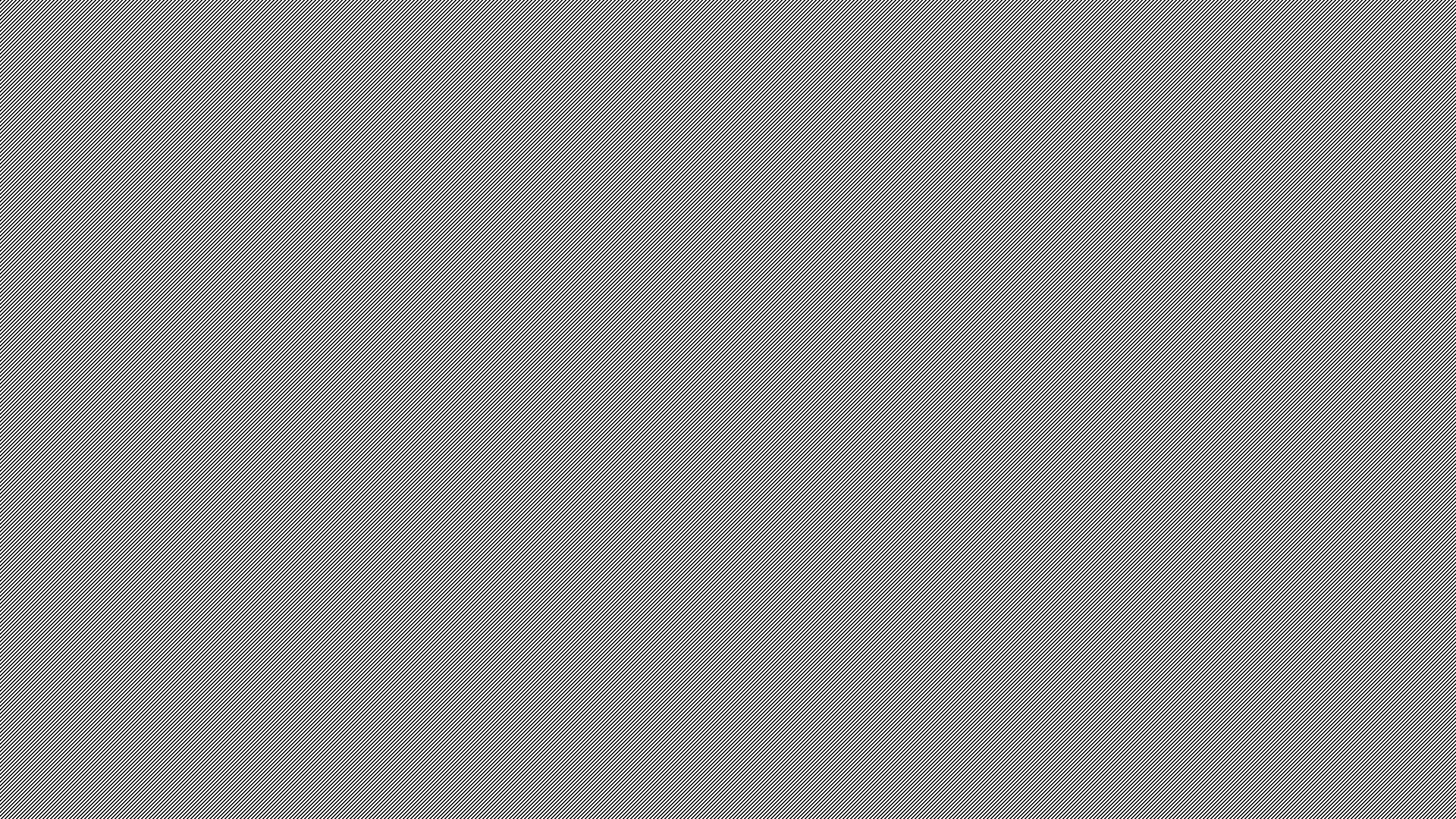 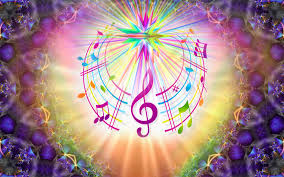 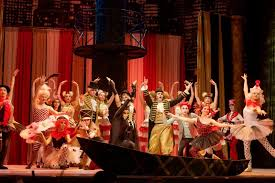 Творчество
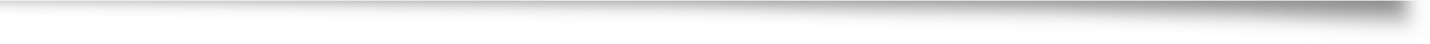 Процес на създаване на художествено произведение, което става обществено достояние и задоволява естетически потребности. Творчеството в изкуството се осъществява благодарение на таланта на твореца.
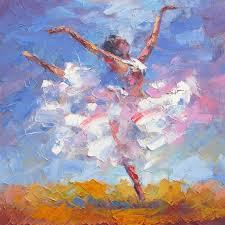 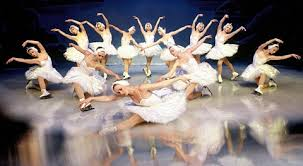 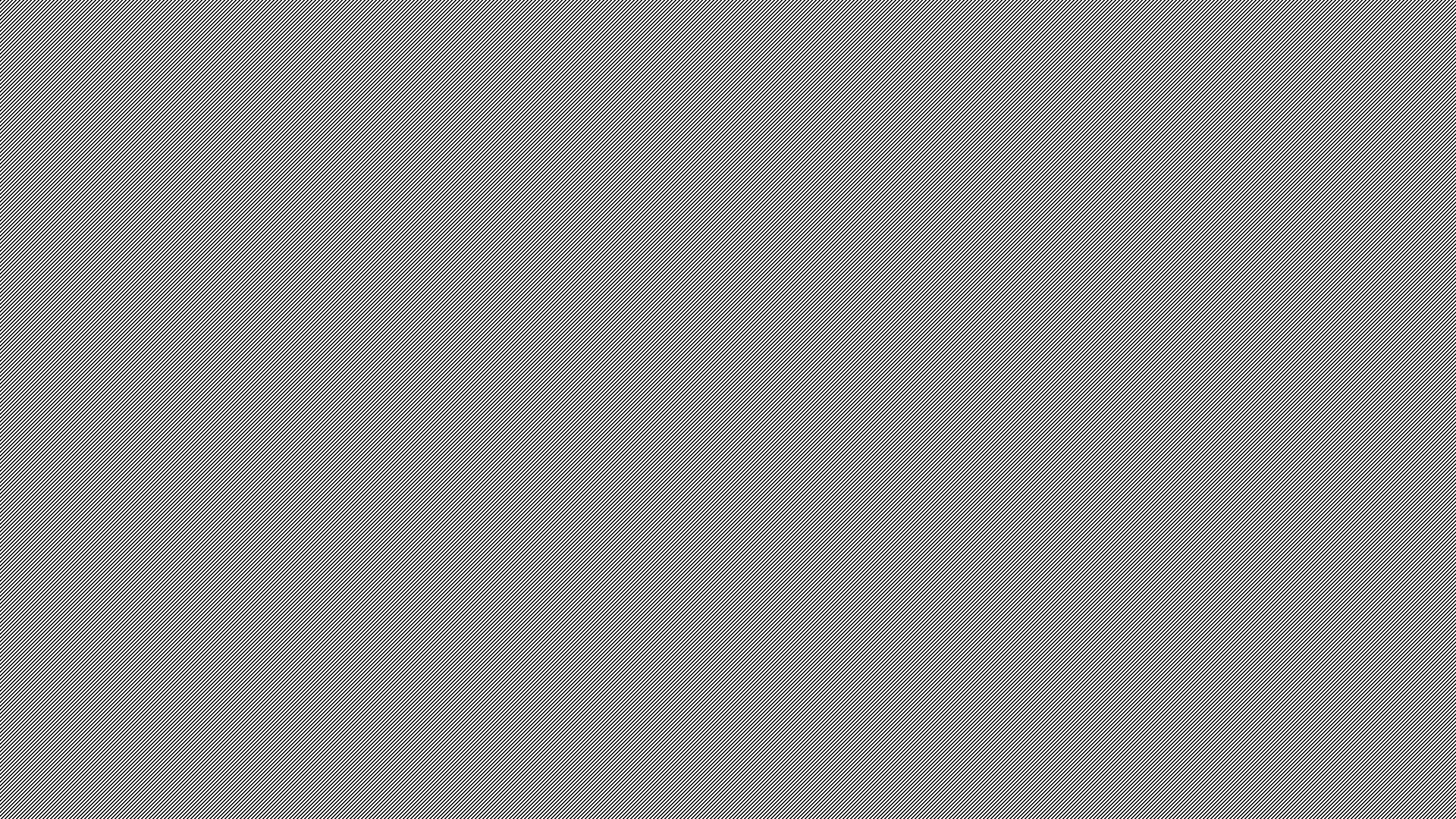 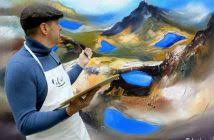 Творец
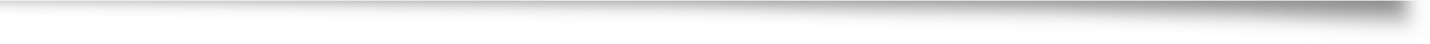 Създателят на произведението на изкуството, който действа свободно, но обусловено от дарбата, волята, замисъла и уменията си.
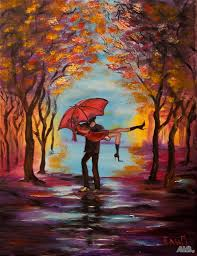 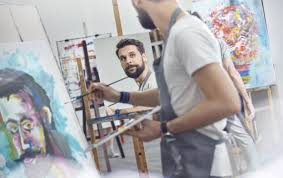 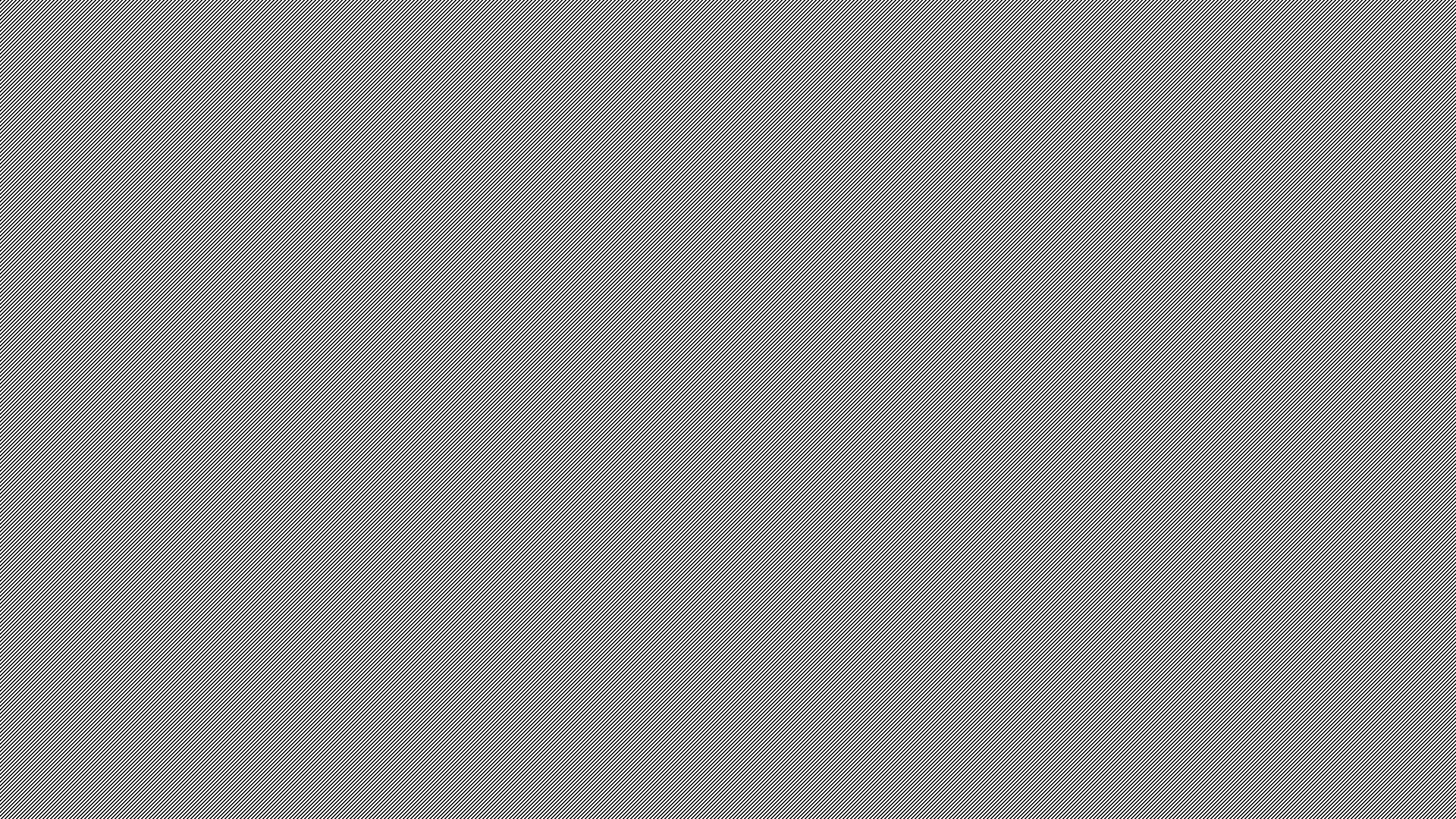 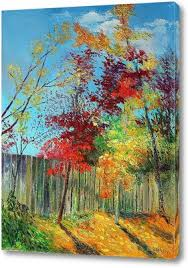 Хедонистична функция на изкуството
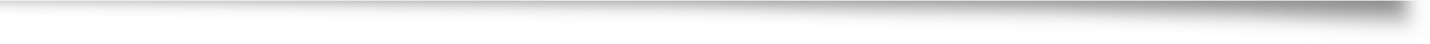 Състои се в това да доставя особен вид удоволствие – естетическо. Осъществява се чрез сетивно възприемане, емоционална реакция, работа на фантазията, логика на разсъдъка и идеите наразума.
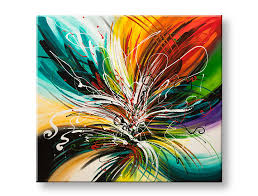 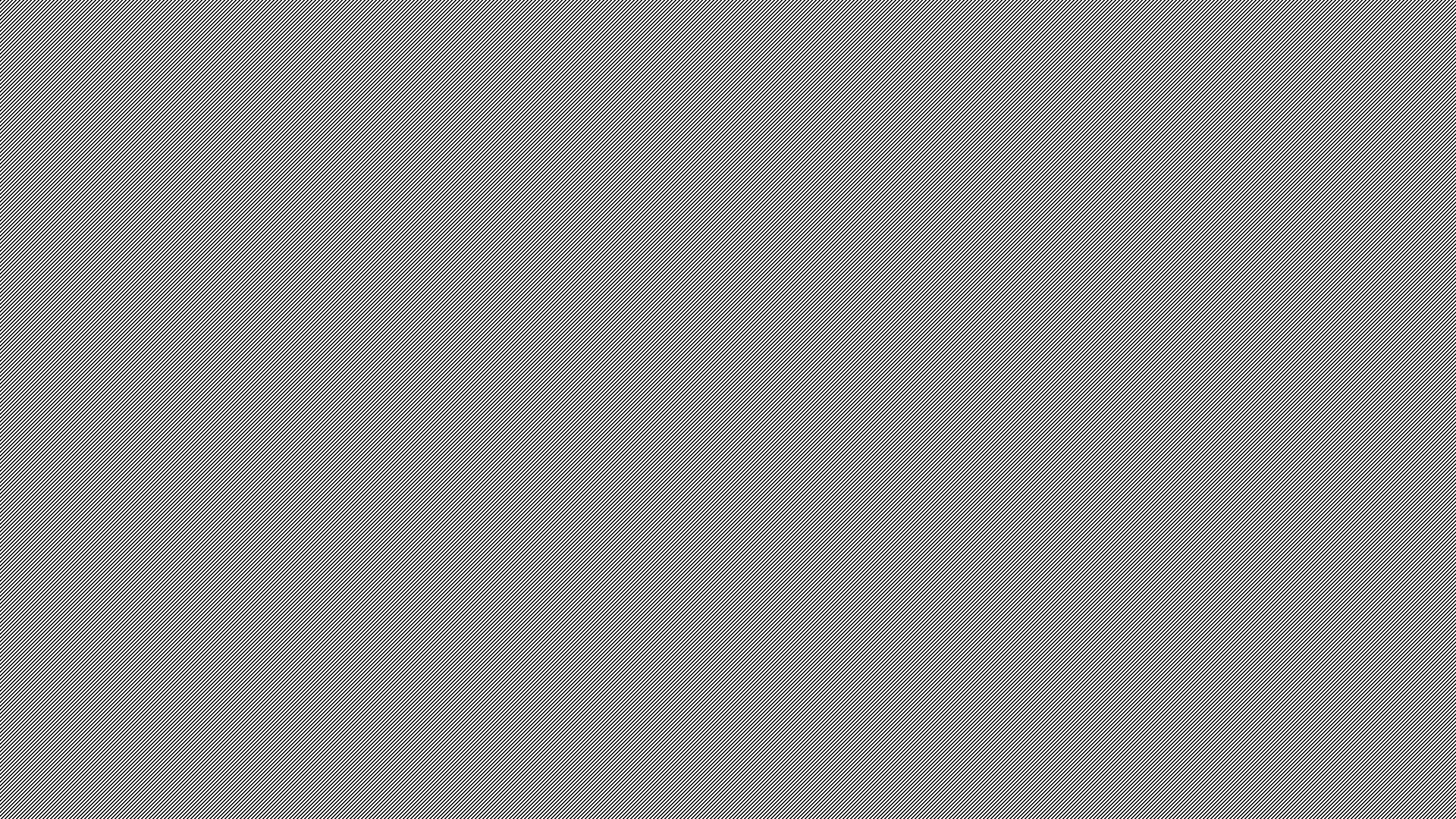 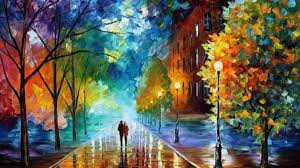 Комуникативна функция на изкуството
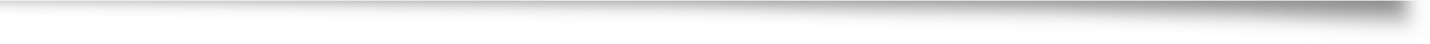 Отношението между автор, творба и публика. Езикът на тази комуникация е художествен и сред неговите изразни средства са образът, символът, метафората. основно комуникативно средство е разказът
Тези първи две функции на изкуството могат да се обединят в разбирането за катарзиса – понятие въведено от Аристотел и отнасящо се за трагичното изкуство. Той е крайният резултат от един цялостен процес.
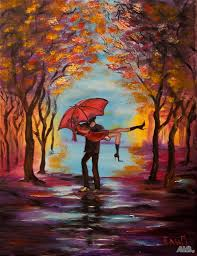 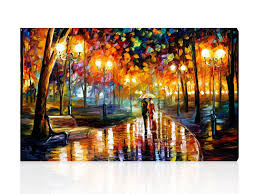 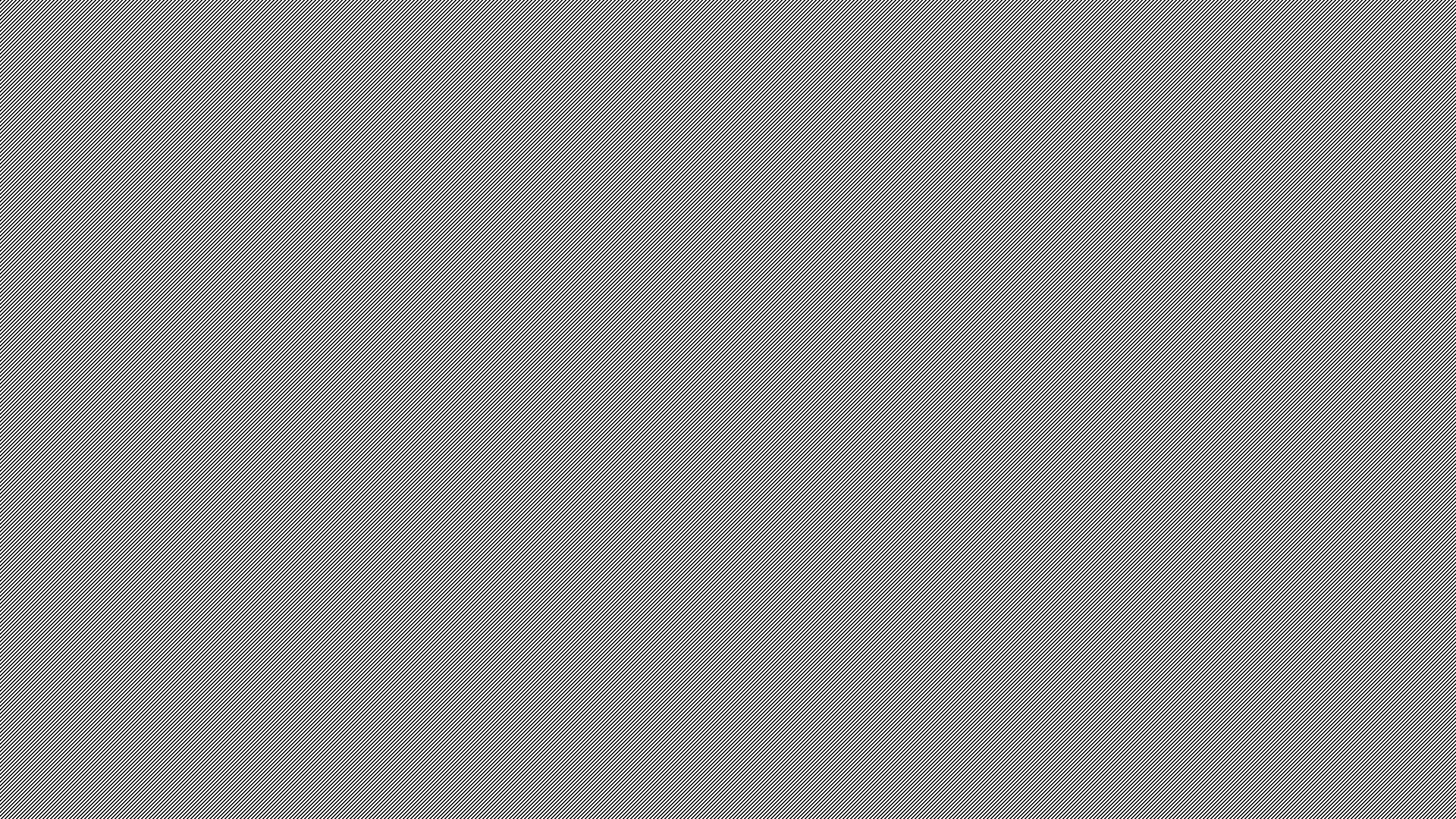 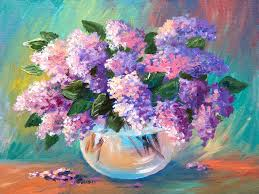 Практическа функция на изкуството
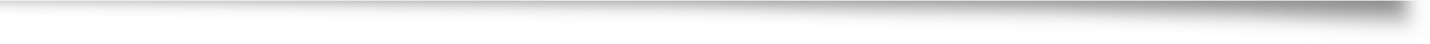 Отнася се до нравственото съдържание на произведението. Той е критерии за границите на изкуството
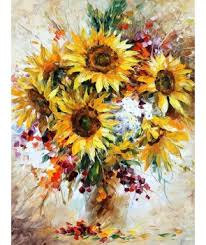 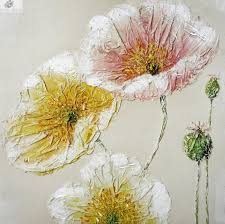 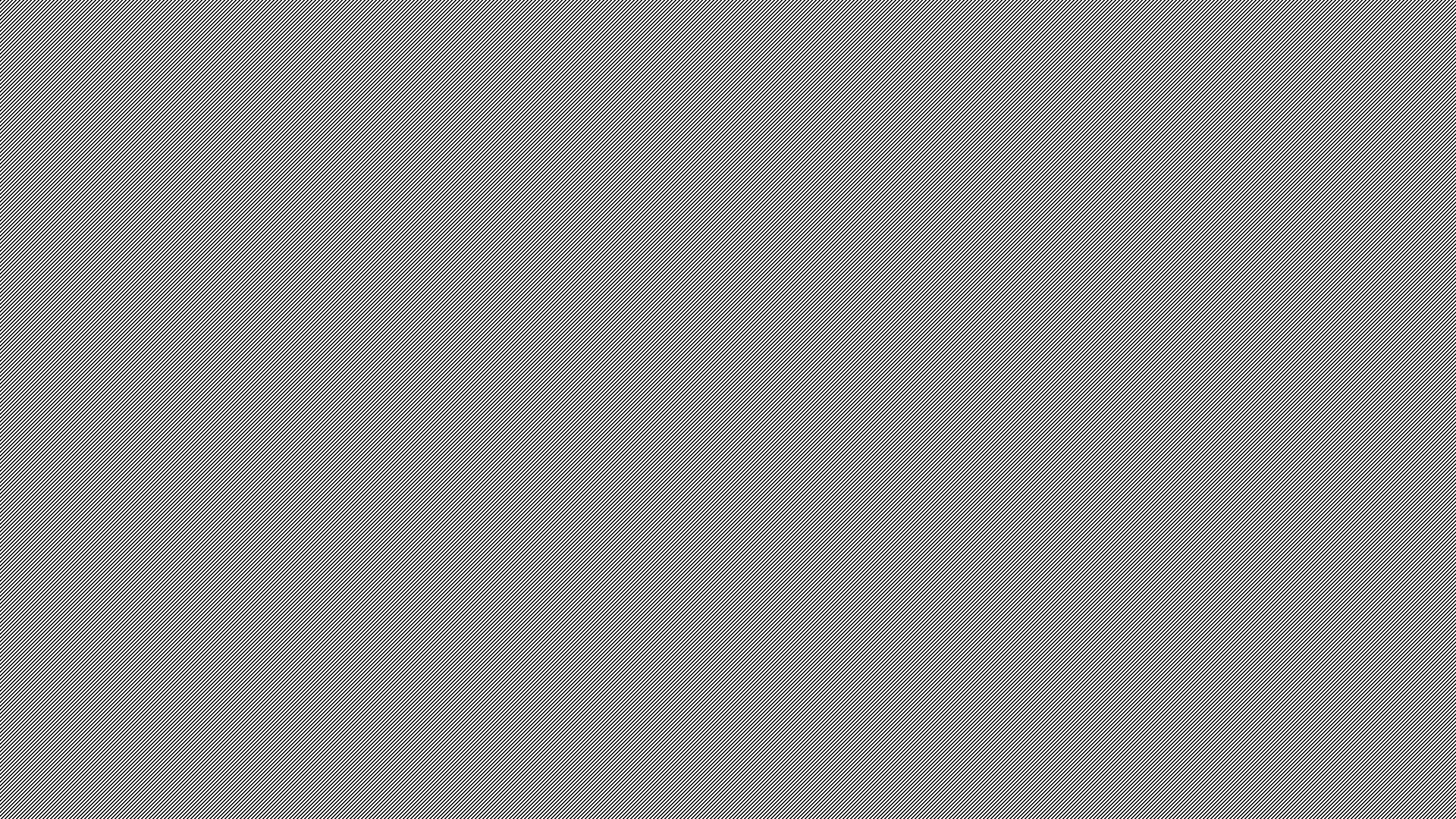 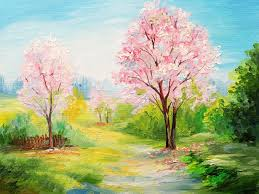 Познавателна функция на изкуството
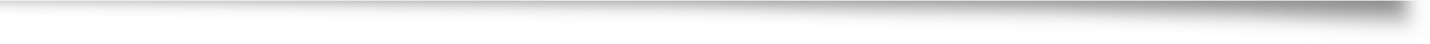 Реализира се в няколко посоки. Знанието е условие за създаването на художествено произведение и самите произведения изявяват знания. Изкуството задоволява не само естетическите и художествените потребности, но и самият възприемател проявява познавателна активност.
Според Аристотел изкуството не пресъздава света по истинност, а по възможност или необходимост. В художественото произведение истината присъства, като художествена правда.
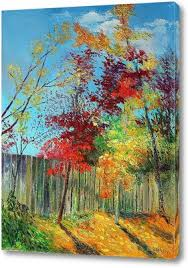 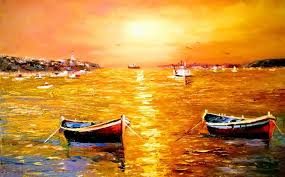 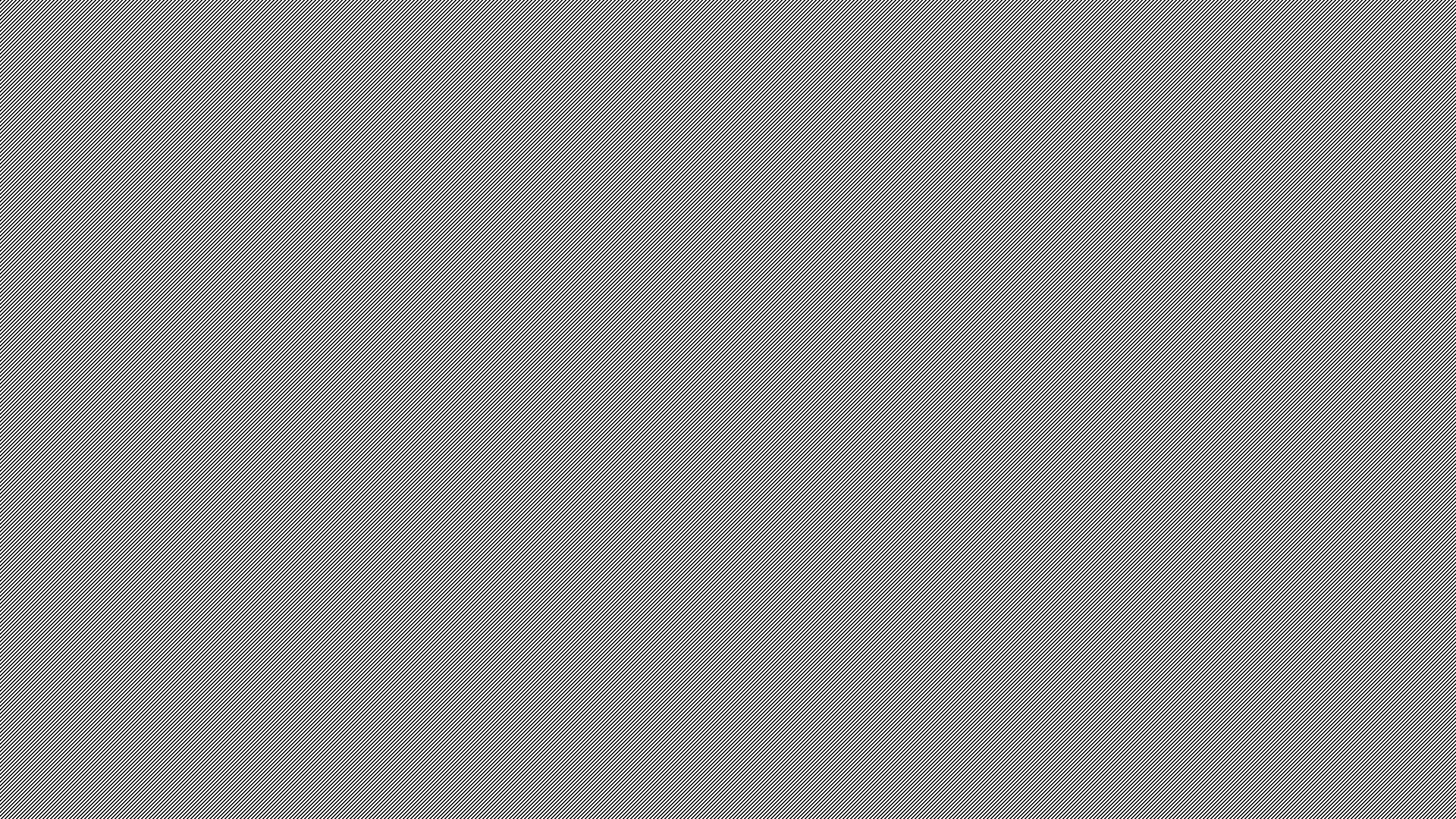 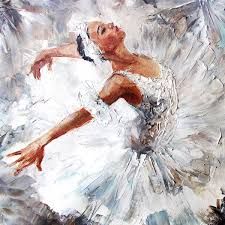 Благодаря за вниманието!
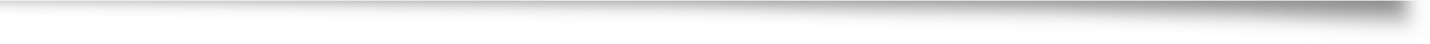 Оля Георгиева
Професионална гимназия по туризъм Самоков